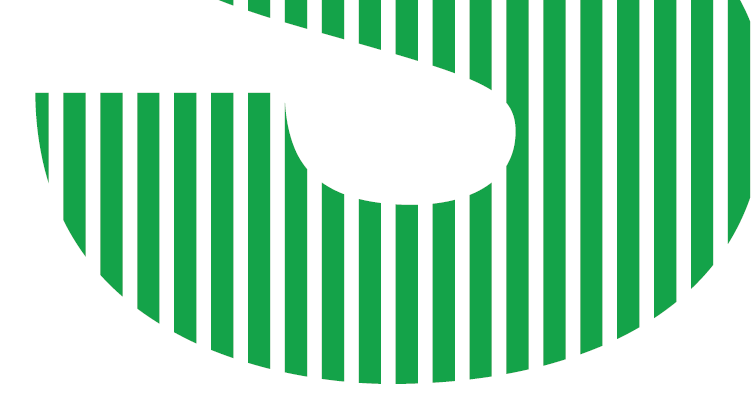 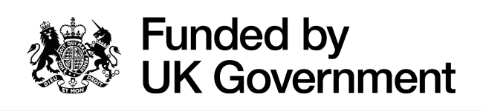 Bassetlaw Community Grants
(Communities and Place)
 
February 2024
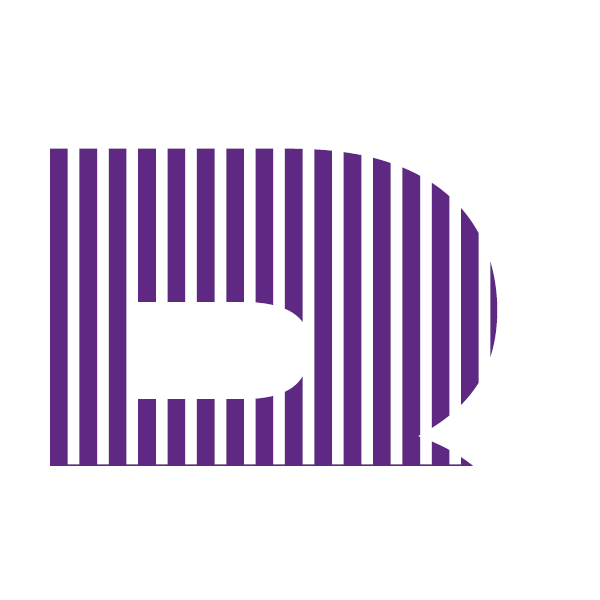 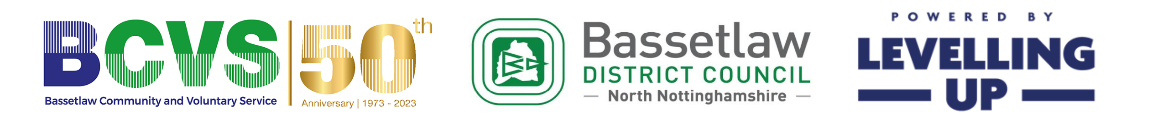 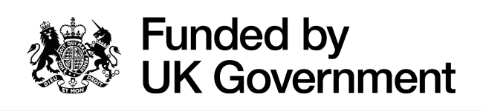 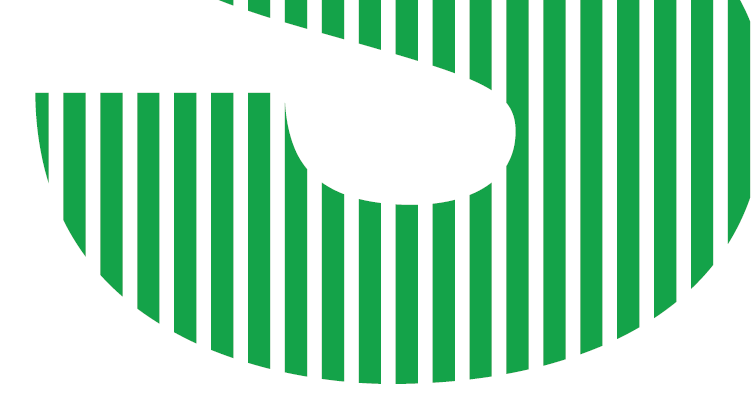 Bassetlaw and BCVS approach: 

Community Grants in Bassetlaw are funded under the priority ‘Communities and Place’ 
and should develop pride in place and community action

Eligibility criteria, projects must:
Be based in Bassetlaw;
Target priority communities in Bassetlaw;
Recruit and involve volunteers;
Address barriers to volunteering and community engagement created by the COL pressures;
Incorporate wider target community engagement activities and events;
Reduce health inequalities and loneliness;
Enable participants to progress on to other priority Shared Prosperity Fund (SPF) support and 
Develop pride in place and community action as above
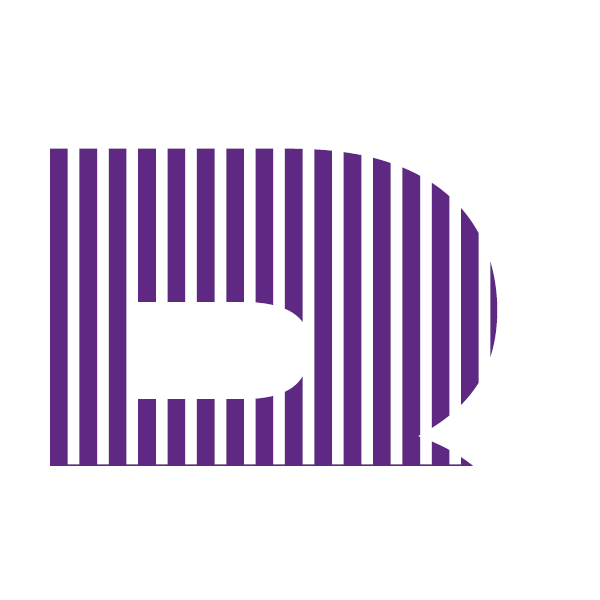 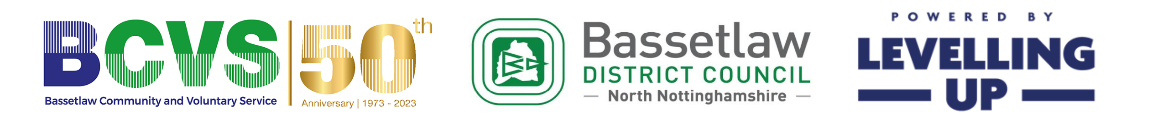 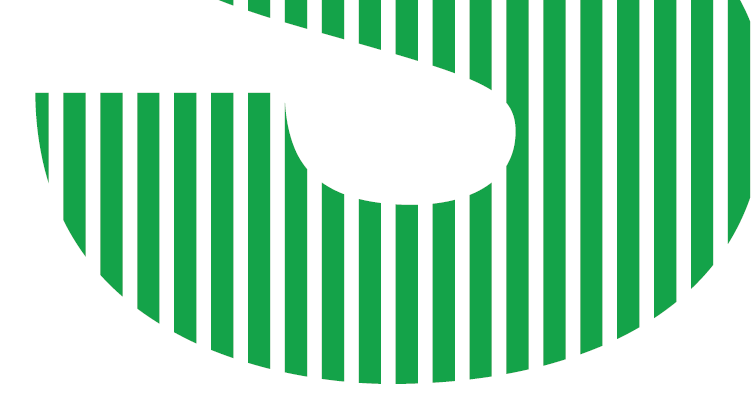 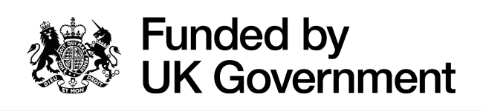 Bassetlaw - Who can apply and how much funding is available?

Only constituted groups are eligible. Wider BCVS team support will be provided if a un-constituted group needs support to become constituted. 
 
Organisations can apply for:
Small to medium grants of £3,000 to £15,000,
Larger grant amounts in exceptional circumstances of up to £25,000.

Applications are accessed by a local volunteer grant panel 
who have been trained to assess the applications. 

Please note priority will be given to small VCSE groups 
working within priority communities’
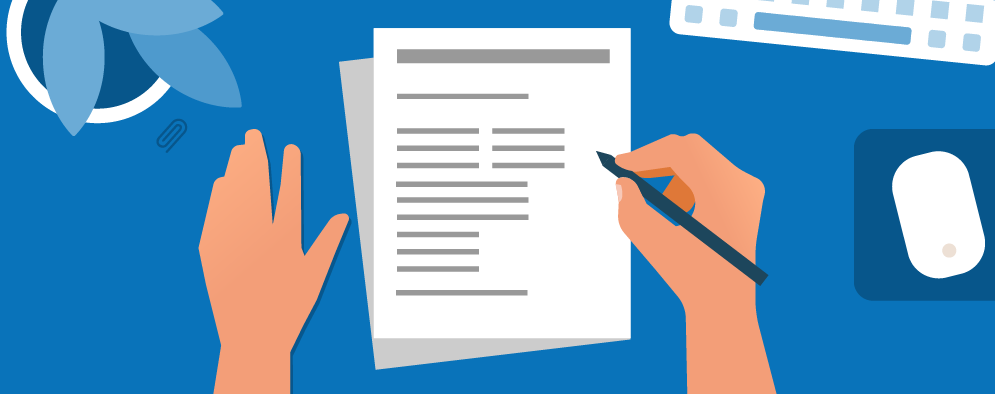 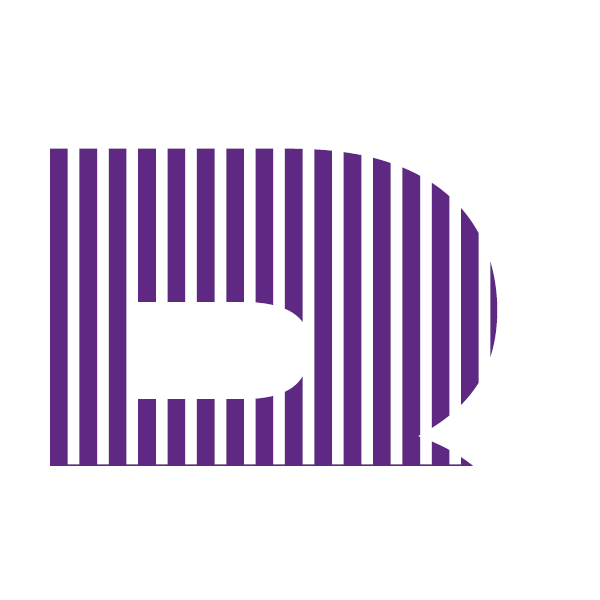 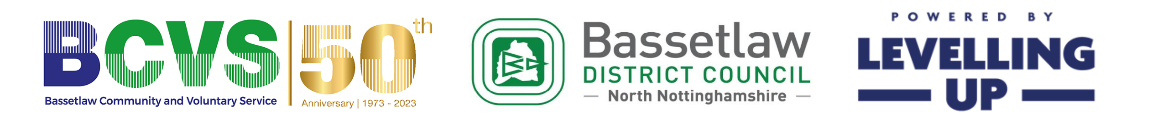 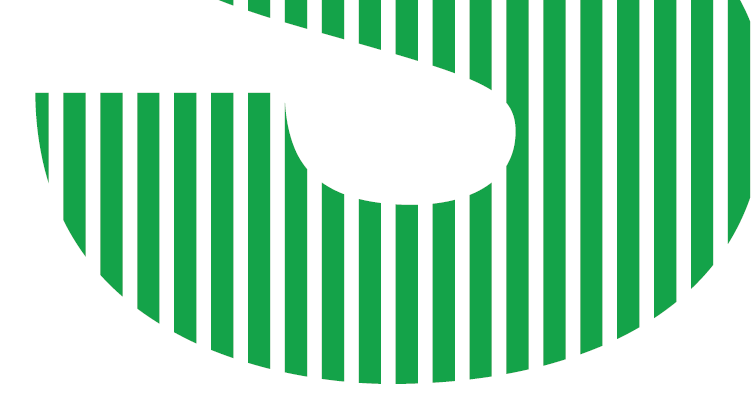 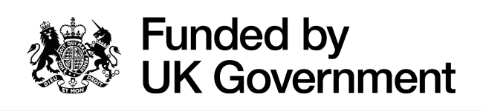 How do groups and organisations apply?

Email: communitygrants@bcvs.org.uk  to request forms 

Stage 1:
Will check required policies are in place and conduct financial due diligence before proceeding to a full application. 

BCVS staff will identify additional support organisations may need to develop their project and will direct 
to focused leads within BCVS to support further. 

Stage 2:      If successful at Stage 1 groups will be invited to submit a stage 2 application.  

Third round opens:  Friday 1st March
Stage one will close: 22nd March – NB it is recommended you submit asap to give plenty of 
						time to complete next stage 
Stage two will close: 29th March
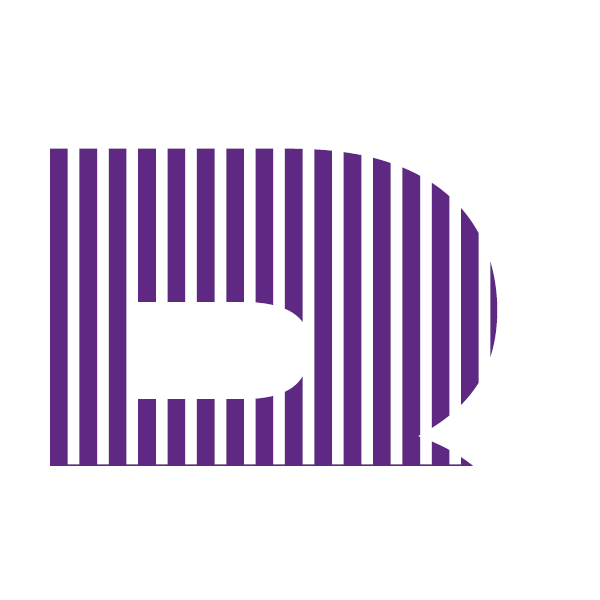 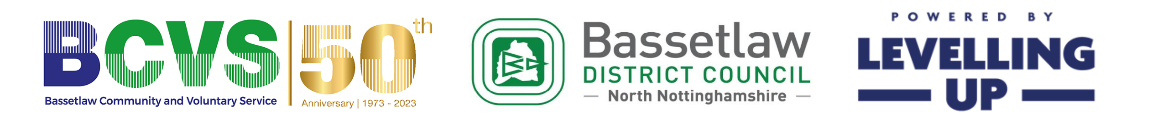 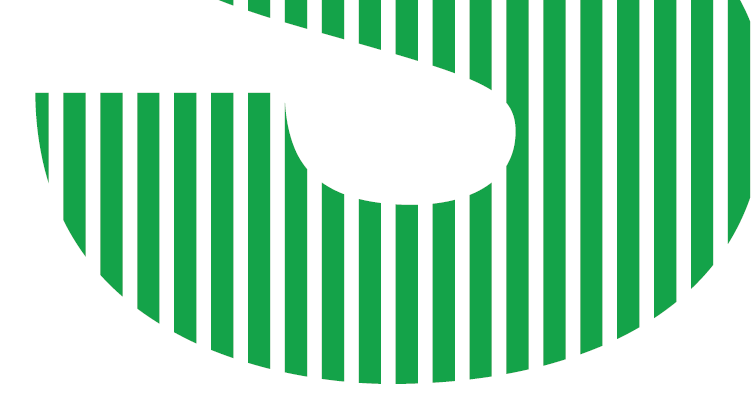 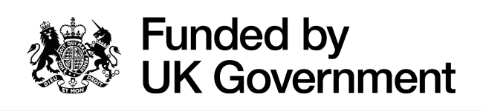 Funded projects will be required to provide:


Quarterly reporting and evidence on progress against project outcomes, 
	outputs and  expenditure 

Digital evidence in the form of photos/videos showcasing the provision taking place;

Case studies on impact on volunteers, participants and the wider community

Opportunities for BCVS staff and Grant Panel members to observe funded activity 

Details of any funded events planned – there is the potential for Ministerial visits 
	and visits from external evaluators
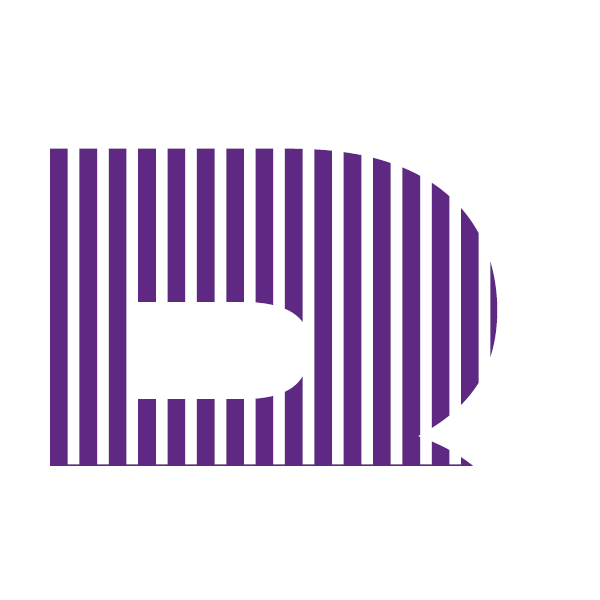 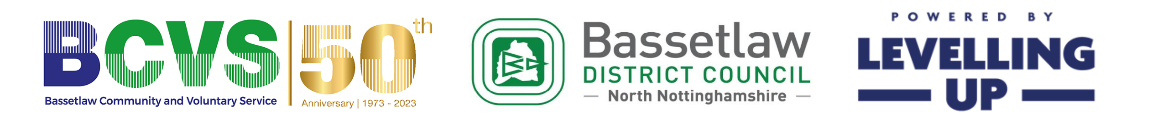 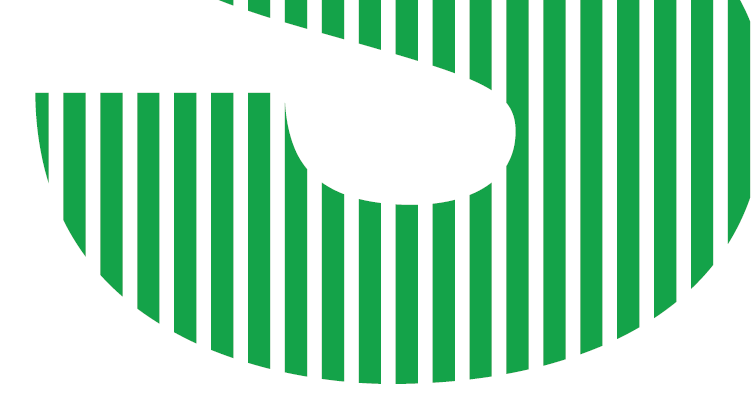 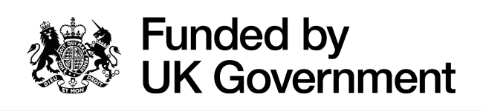 Make sure your application is….
1. Focused and precise: The fund does not support core cost or existing provision. Make it specific.
3. Sustainability: Evidence that project will be sustained beyond funding – lasting legacy.
2. Includes volunteering: Increasing volunteering is an overarching aim particularly  with under represented groups.
4. Strong evidence: Make sure you have data to evidence the need for your project.
5. Area: Consider the area the project intervention is happening – panel are trained to assess this impact.
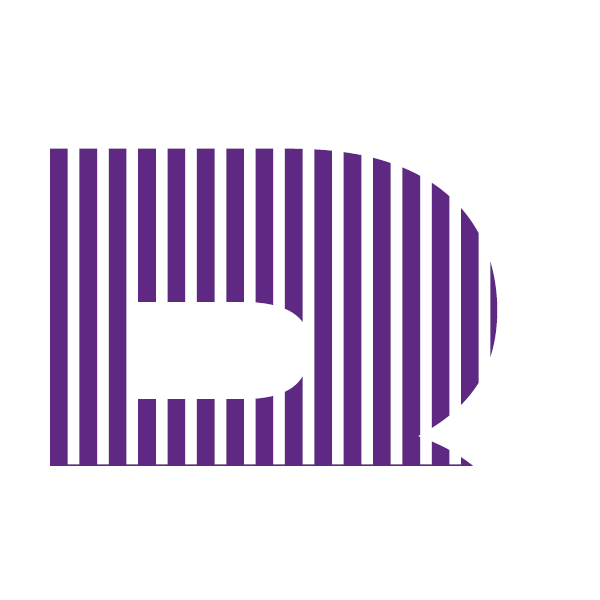 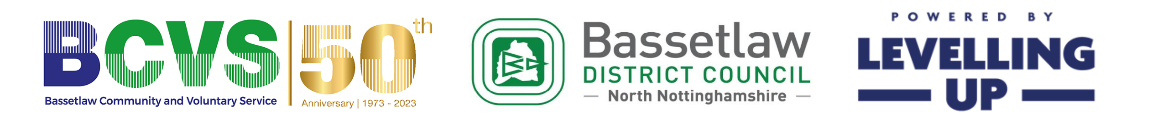 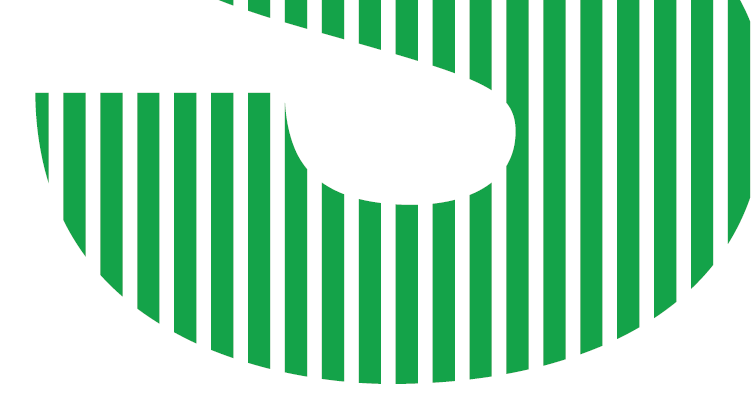 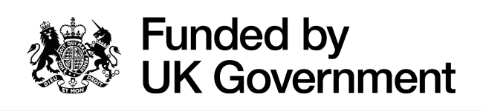 For an ‘exceptional’ application of £15k and over
the Grant Panel will be looking for the following information to inform their assessments:
Planning: Is the project well planned and has a sufficient budget breakdown? Is it robust and hitting high Outputs and Outcomes?
Community need: What is the genuine and evidenced need for this project? A clear  focus in an area of specific need?
Higher fund sweet spot!
Sustainability: Good evidence of how you are considering longevity of the project post Community Grant funding.
Value for money: Is the project good value for money and utilitarian in focus? The greatest good for the greatest numbers?
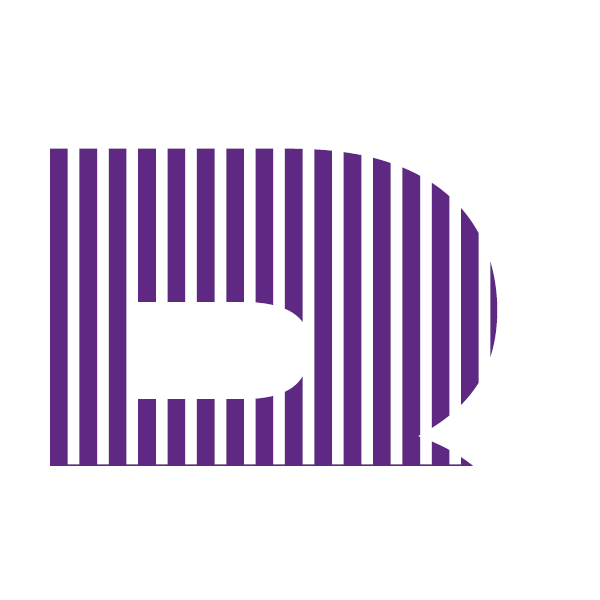 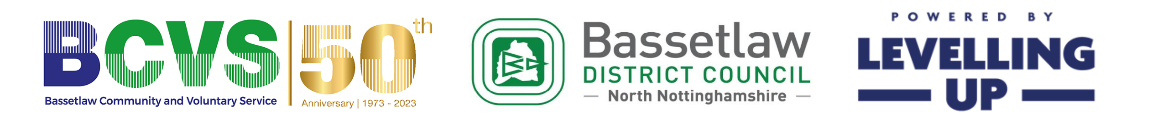 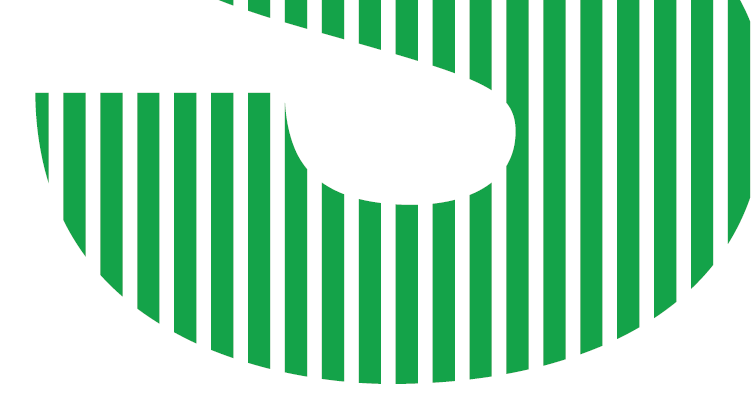 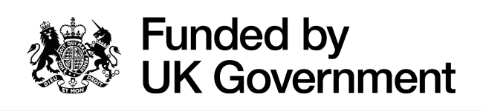 :
16 Fantastic projects funded to date!
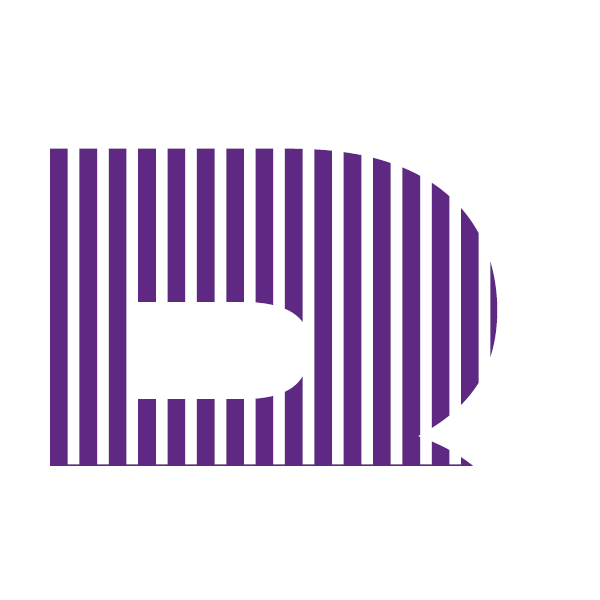 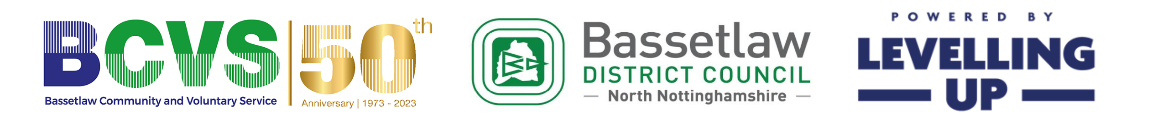